Jean-François LEMADELIN
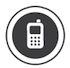 000 111 333
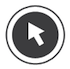 12 Street Name, Roma
Titolo della posizione
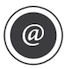 name@mail.com